ORIENTAÇÕES:

Fonte de título: calibri (Light Títulos) 40 - branco
Alinhada à direita
Não reposicionar
Não inserir imagens
Material de Apoio - Parte I
ORIENTAÇÕES:

Fonte de título: calibri (Corpo) 36 - azul
Não reposicionar
Não inserir imagens
Organização da Recepção e do Fluxo de atendimento
O acesso à APS
O acesso à APS está estreitamente vinculado ao atributo essencial do primeiro contato.
 
A APS tem alta capacidade de resolução dos problemas; portanto, deve ser dada prioridade a mecanismos de acesso prontos e a respostas rápidas para assegurar essa resolutividade.

O acesso tem de ser universal para toda população adstrita e não necessariamente relacionado ao grau de necessidade, tendo em vista que não se pode esperar que as pessoas usuárias conheçam a natureza, o risco ou a urgência de seus vários problemas antes de buscarem atendimentos.

No caso das condições crônicas não agudizadas, o acesso à APS é precondição de um acesso qualificado aos outros pontos de atenção à saúde como a atenção ambulatorial especializada e a atenção hospitalar.
ORIENTAÇÕES:

Slide corpo TUTORIA
Fonte de sub-título: calibri 28 - cor do marcador
Corpo do texto: calibri 22 – azul
Manter os marcadores
Máximo cinco tópicos por slide
Tópicos alinhados à esquerda
O acesso à APS
A questão central do acesso é o equilíbrio entre demanda e oferta.
Todas os métodos e ferramentas devem conduzir a esse equilíbrio.
O segredo para a melhoria do acesso está em alcançar o balanceamento da oferta e da demanda, numa periodicidade diária, semanal e mensal.
Requer:
compreensão da oferta e da demanda;
comunicação eficaz em todos os níveis, em especial utilizando reuniões de equipes clínicas e administrativas.
O objetivo de fazer hoje o trabalho de hoje consiste essencialmente em balancear a demanda de hoje com a oferta de hoje.
Microssistemas clínicos
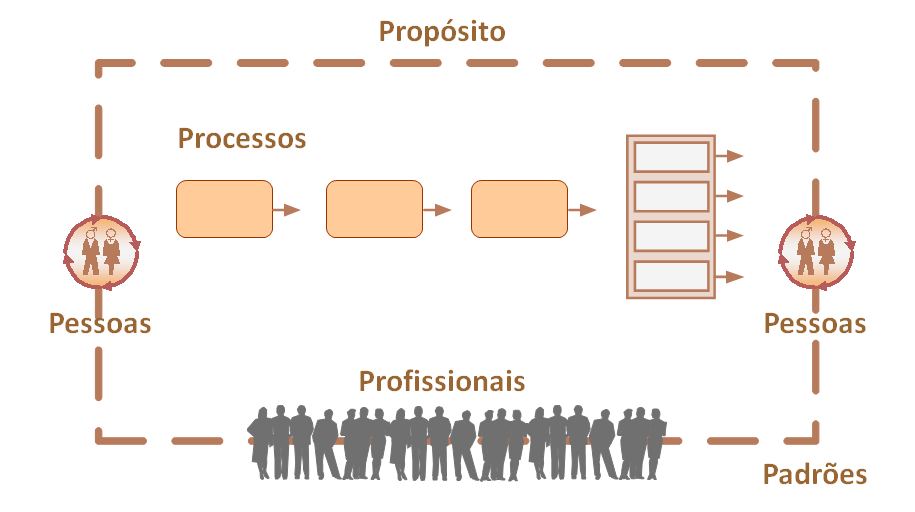 O diagrama representa os 5 Ps dos microssistemas clínicos:
Assista o vídeo aqui: https://vimeo.com/705918538/fd460d4c94
Pontos centrais para o acesso:
DEMANDA
Microssistema Clínico APS-AAE
Demanda das pessoas usuárias | Perfil e volume da demanda
Entrada na unidade | Ter oportunidade de ter a demanda atendida | Em tempo oportuno
1º item de satisfação do usuário
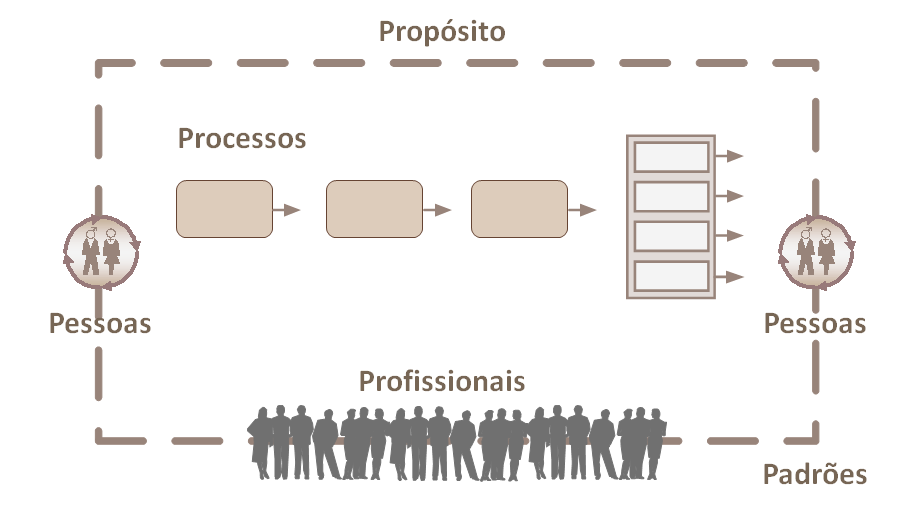 PROPÓSITO
SAÍDA
(output)
ENTRADA
(input)
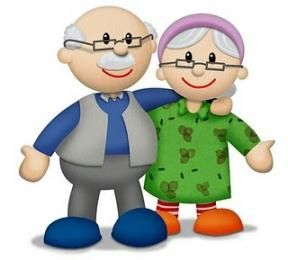 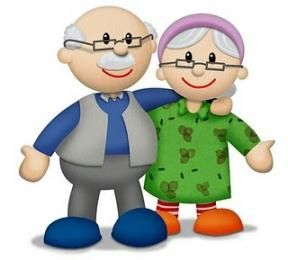 EQUIPE
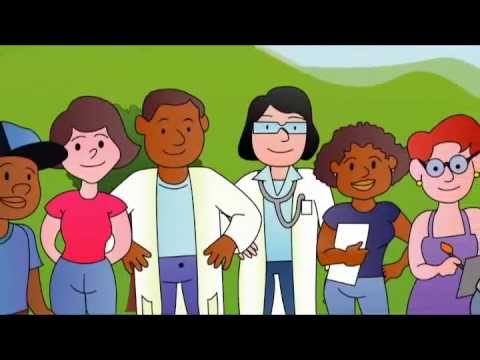 PADRÕES
PROCESSOS
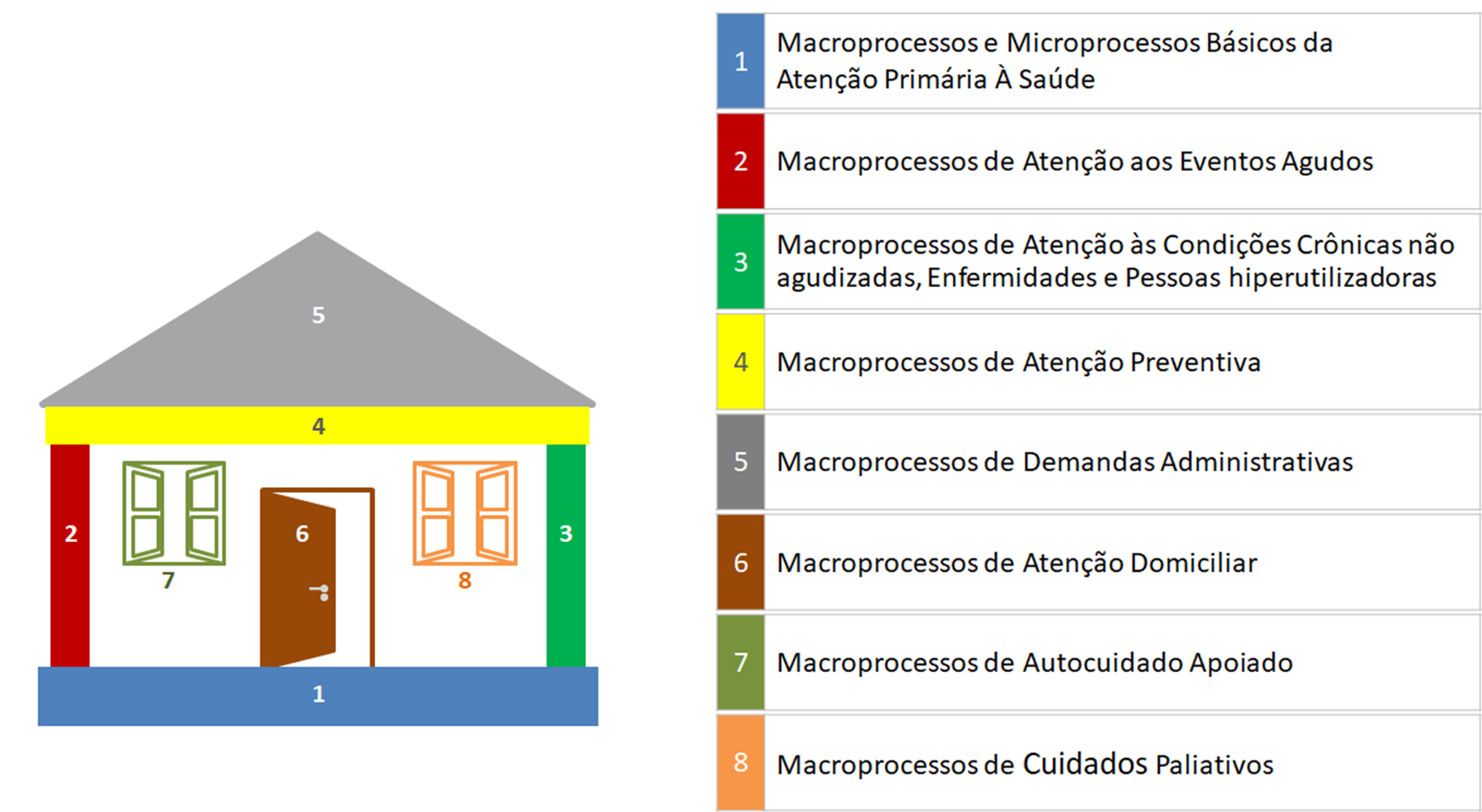 NECESSIDADE
Pontos centrais para o acesso:
Microssistema Clínico APS-AAE
O que é maior, a demanda ou a necessidade?
A necessidade não percebida ou valorizada |   A epidemia oculta das condições crônicas |            A insuficiência no autocuidado
A vigilância e cuidado dos usuários com condição crônica | Tamanho da população
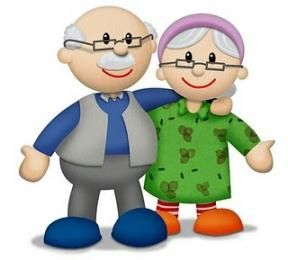 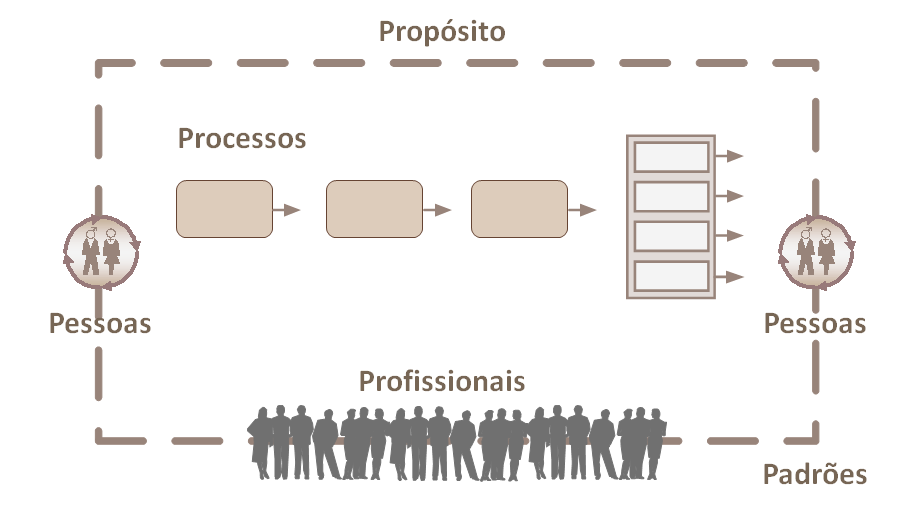 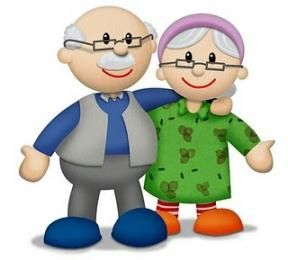 PROPÓSITO
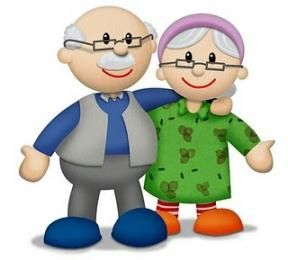 SAÍDA
(output)
ENTRADA
(input)
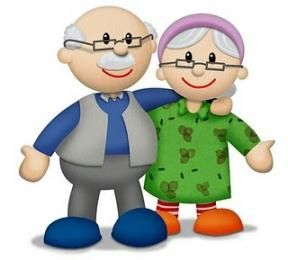 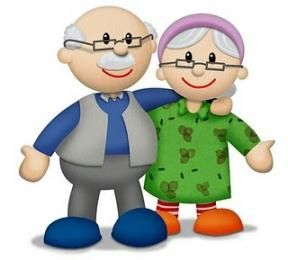 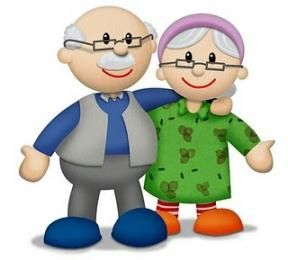 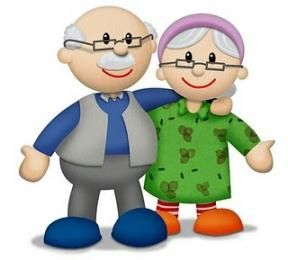 EQUIPE
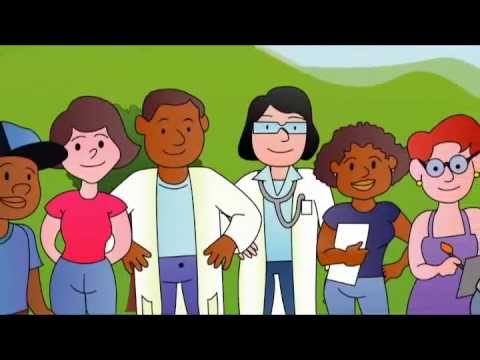 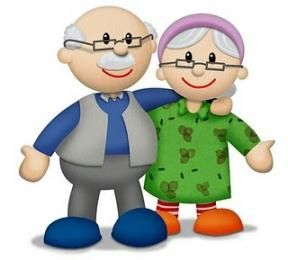 PADRÕES
PROCESSOS
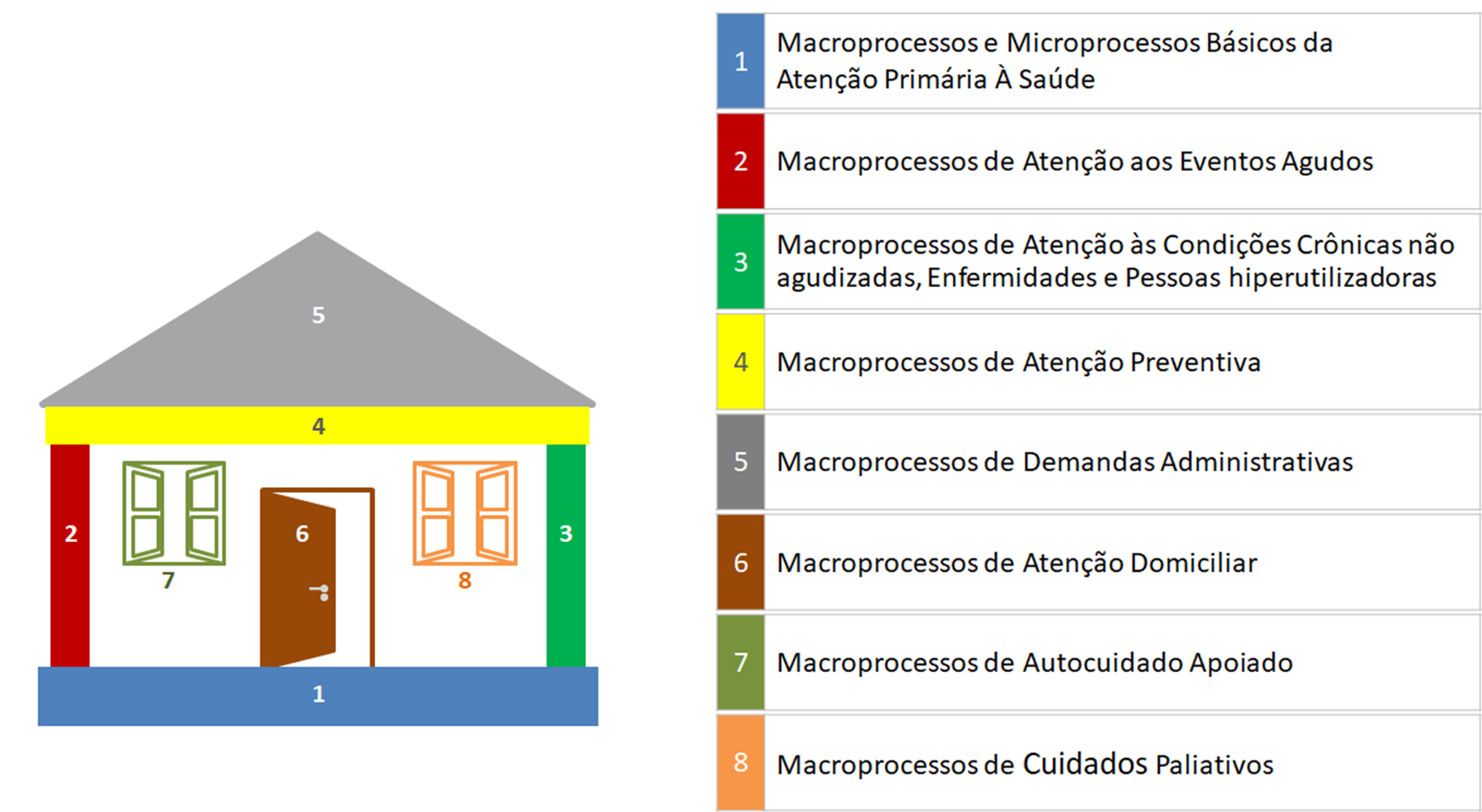 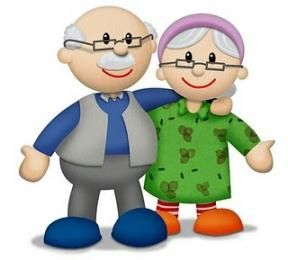 Pontos centrais para o acesso:
Microssistema Clínico APS-AAE
CUIDADO
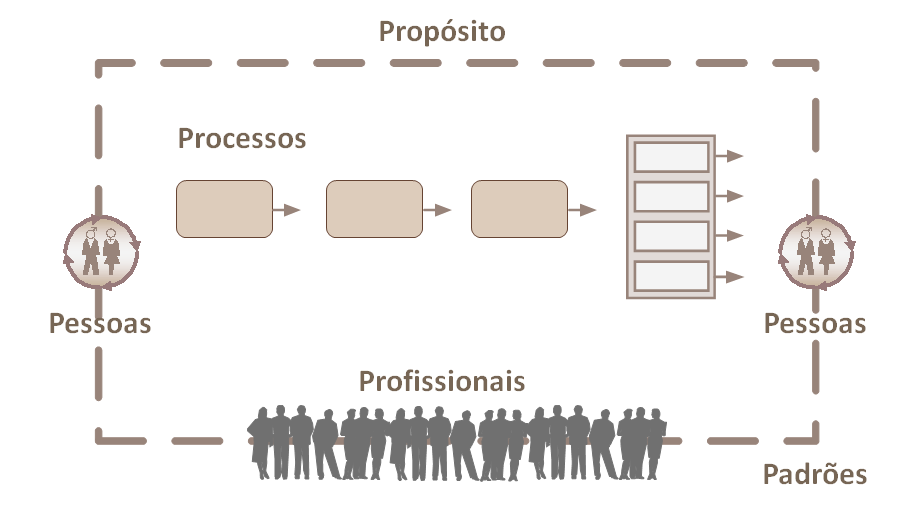 PROPÓSITO
A equipe que cuida | Competências | Diretrizes clínicas
A qualidade do cuidado | Ciclos de melhoria | Boas práticas
SAÍDA
(output)
ENTRADA
(input)
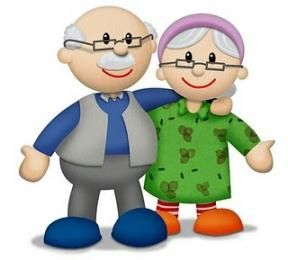 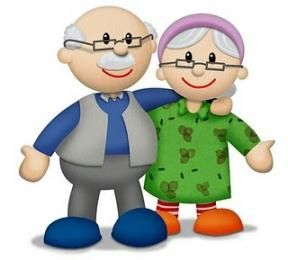 EQUIPE
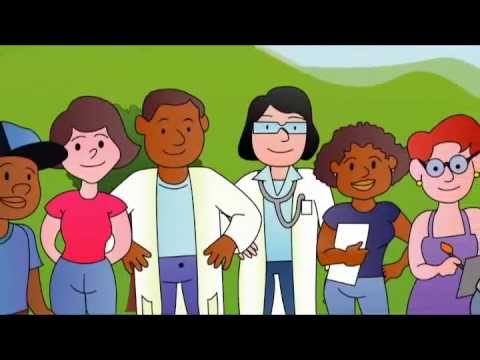 PADRÕES
PROCESSOS
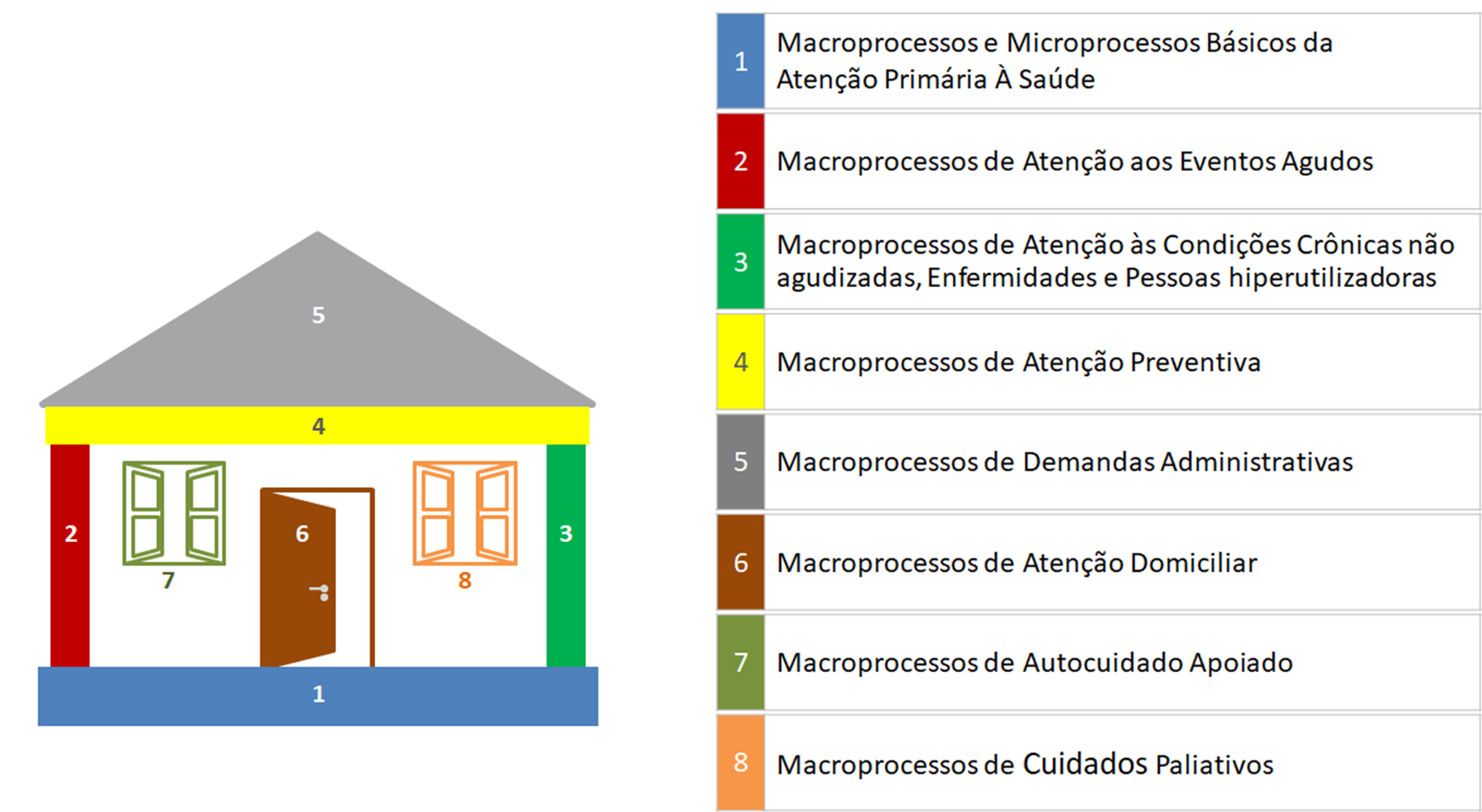 RESULTADO [Valor agregado}
Pontos centrais para o acesso:
Quais resultados são esperado| Propósito da equipe
O que medir? | Tempos de espera | Utilização dos serviços | Satisfação do usuário
O que medir na condição crônica: estratificação de risco, estabilização clínica-psíquica-funcional, capacidade de autocuidado
Como medir? | Sistema de monitoramento
PROPÓSITO
SAÍDA
(output)
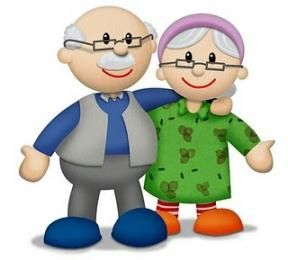 EQUIPE
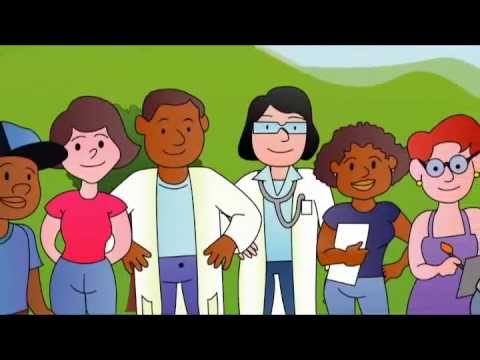 PADRÕES
PROCESSOS
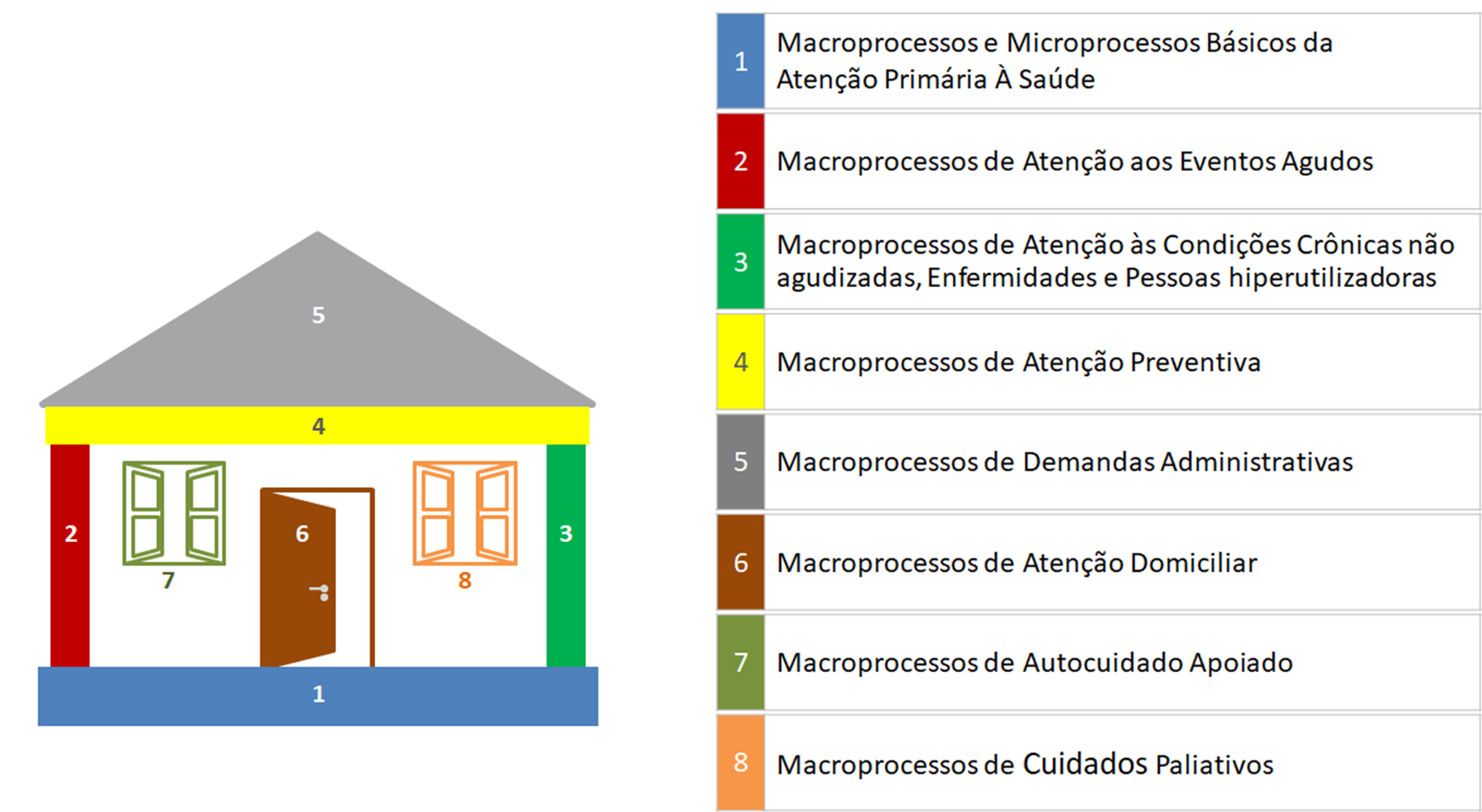 Como qualificar o acesso?
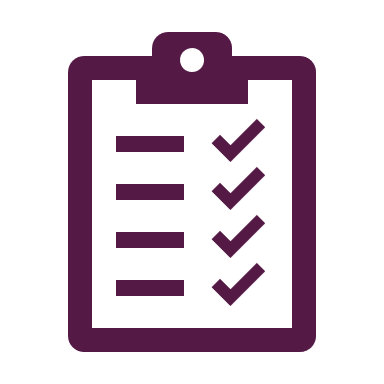 Conhecimento dos Profissionais
Conhecimento das Pessoas usuárias
Conhecimento do perfil da demanda
Conhecimento do balanço do atendimento semanal
Organização da recepção
Organização dos fluxos de atendimento
O conhecimento dos Profissionais
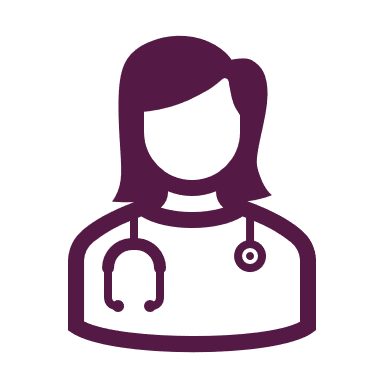 Objetivo: conhecer a equipe
Retomar informações levantadas por meio da avaliação do quadro de pessoal

Verificar:
Como estão os profissionais da equipe? Como a situação de saúde, motivação e satisfação dos profissionais pode impactar no acesso da população aos serviços? Que problemas identificados na aplicação dos instrumentos foram enfrentados e superados?
Como é distribuída a carga horária dos profissionais (horas dedicadas ao atendimento da população, visitas domiciliares, atividades educacionais, reuniões administrativas e outras)?
Qual a capacidade de atendimentos dos profissionais (número de atendimentos por dia, semana, mês e ano)?
O Conhecimento das Pessoas Usuárias
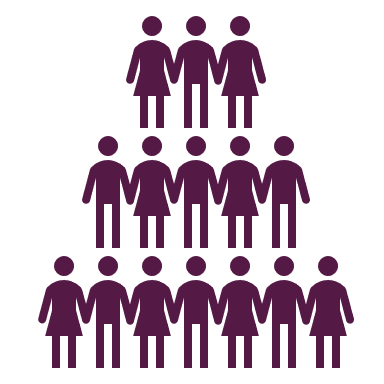 Objetivo: conhecer a população
Analisar população geral cadastrada na unidade e população estimada não cadastrada.
Analisar o parâmetro de cobertura da população e a taxa de cobertura de cadastro
Analisar subpopulações com condições crônicas: número de pessoas acompanhadas e número de pessoas estimadas e não acompanhadas.
O Conhecimento das Pessoas Usuárias
Verificar:
Como está o cadastro da população (em papel e digitalizado no e-SUS)?
O parâmetro população-equipe está equilibrado? 
Se SIM, manter o cadastro sempre atualizado e definir ações para conhecimento e acompanhamento das pessoas com suas necessidades.
Se existe sobre população, a possibilidade de redivisão das áreas com as unidades vizinhas e/ou implantação de novas equipes.
Avaliar se existem barreiras para o acesso e investigar suas possíveis causas. 
Por que existem pessoas residentes no território de abrangência que ainda não estão cadastradas e acompanhadas?
Se existem barreiras, podem ser superadas, existe possibilidade de redivisão das áreas de abrangência?
O perfil da demanda e oferta
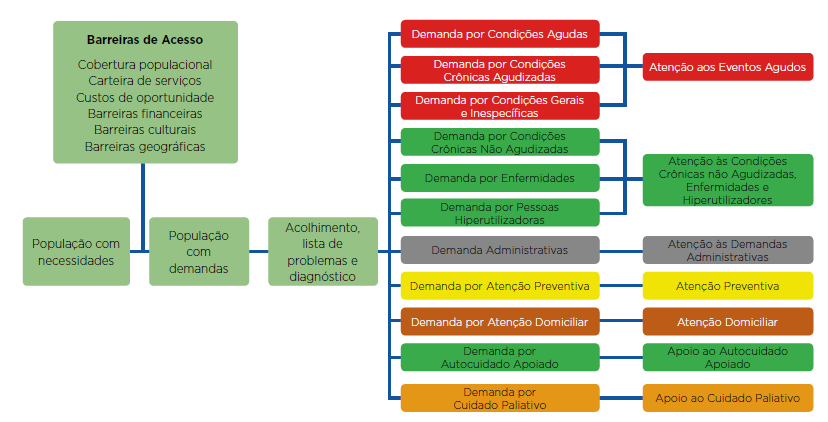 Análise do balanço de atendimento semanal
Hipóteses:
Balanço favorável - OFERTA ≥ DEMANDA: 
Aperfeiçoar os processos de cuidado, principalmente com relação ao cuidado das condições crônicas e às ações de promoção e prevenção.

Balanço desfavorável - DEMANDA > OFERTA:
Realizar investigação de possíveis causas: sobre-população; hiperutilização por pequeno grupo de usuários; não realização da estratificação de risco das condições crônicas; restrição da oferta (não cumprimento ou horário reduzido do trabalho); pouca colaboração dos profissionais; falta de espaço de atendimento para todos os profissionais; ou outras.
Definir as ações para o enfrentamento das causas identificadas.
Organização dos processos de trabalho da recepção
Mapeamento dos processos realizados na recepção.
Medição do volume de atendimento das várias atividades.
Análise crítica sobre procedimentos que são próprios da recepção e necessidade de melhoria da qualidade e procedimentos que não são próprios da recepção e podem ser transferidos para outros setores.
Mapeamento recepção
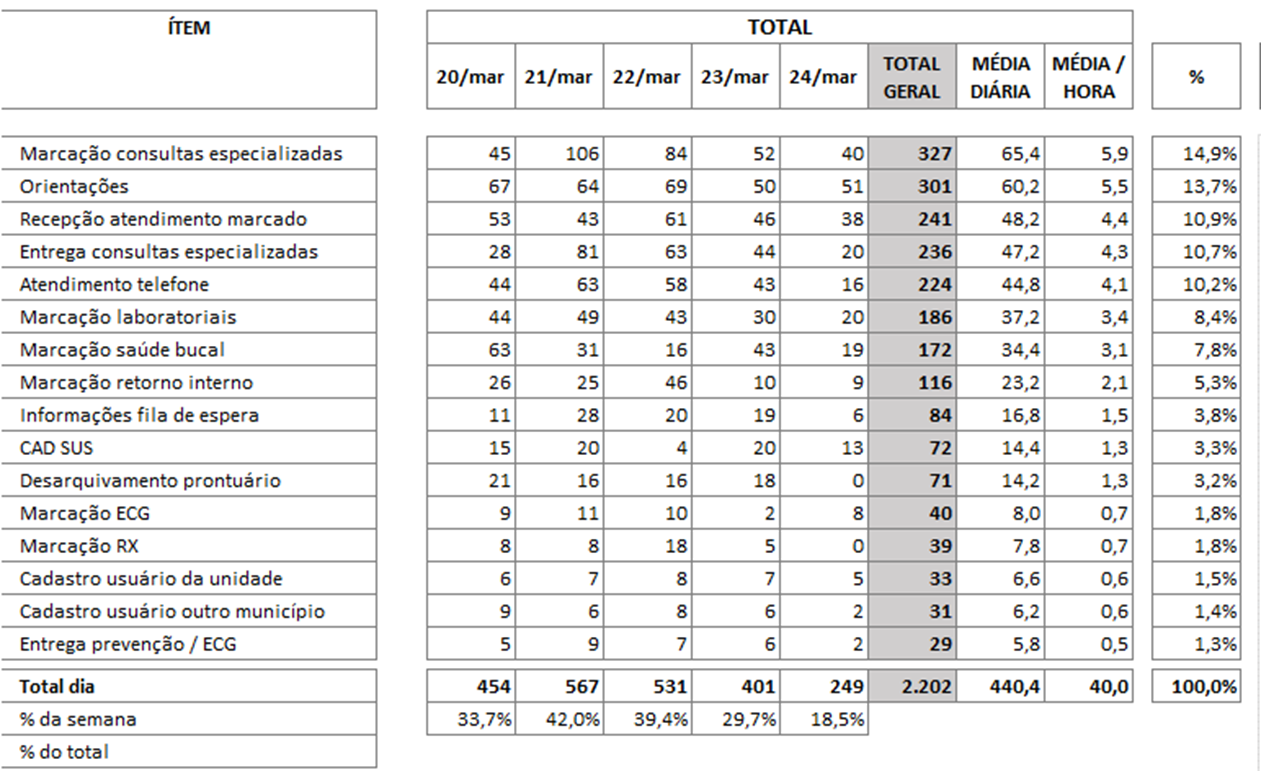 Organização dos fluxos de atendimento
Mapa de fluxos
Desenhar o fluxo de atendimento atual na unidade.
Acompanhar uma pessoa na unidade e anotar detalhadamente o que ocorre neste circuito desde que a pessoa o inicia até que o termine, anotando todas as observações e impressões.
Deve ser elaborado a partir dos perfis de ofertas.

O ciclo de tempo de atendimento
Mede o tempo em minutos que uma pessoa despende desde que chega à unidade até que a deixa.
A meta não é, necessariamente, reduzir o ciclo de tempo total, mas maximizar o tempo que a pessoa gasta com o atendimento direto pelo profissional.
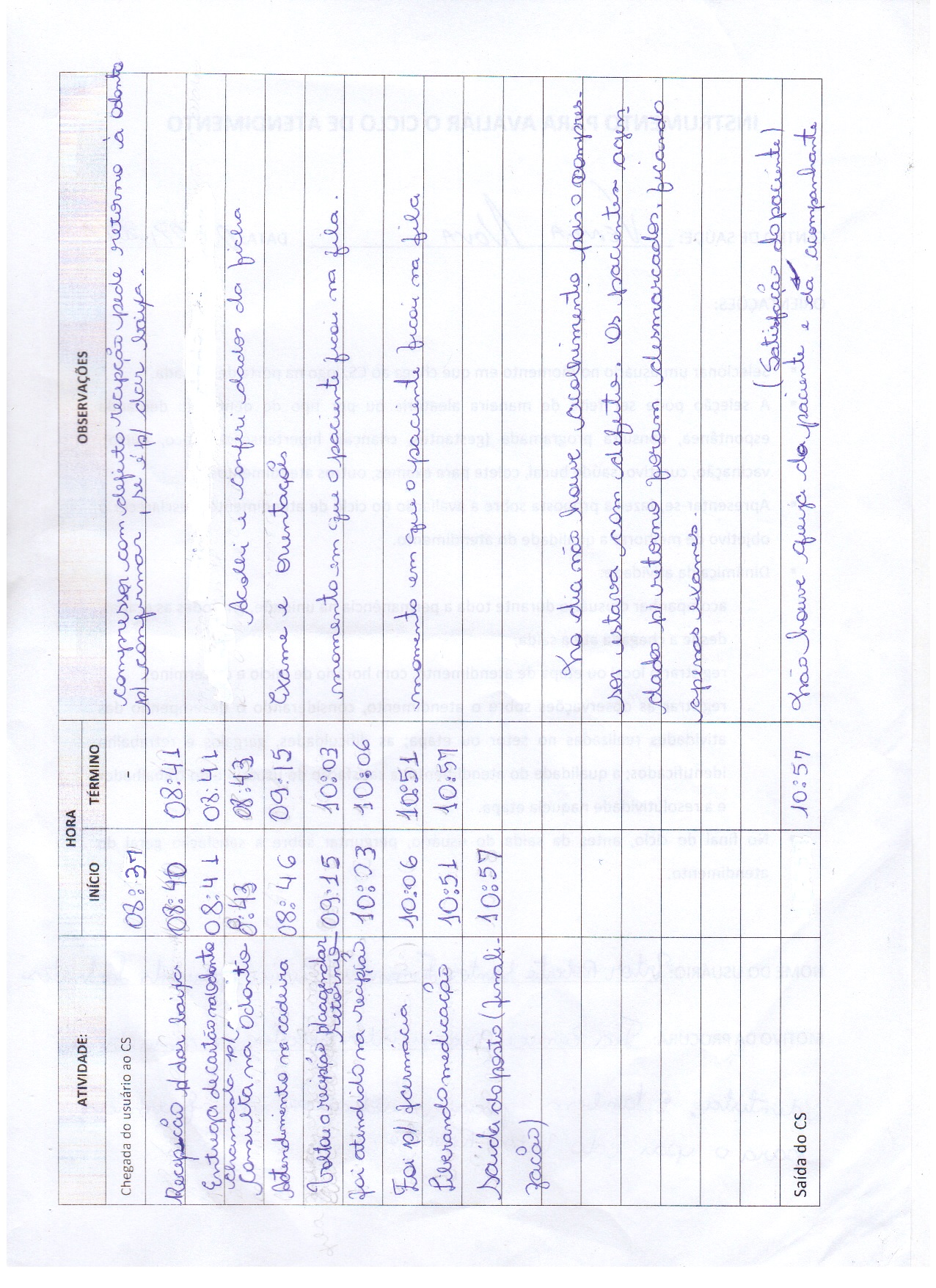 Mapeamento de fluxo de atendimento
Tempo de permanência – 2h20
Fila da Farmácia = 0h48
Fila para marcar retorno = 0h42
Permanência na fila = 1h30
O alisamento dos fluxos
A identificação e a remoção de gargalos:
Gargalo é alguma coisa que restringe o fluxo das pessoas usuárias: espaço físico disponível; velocidade do trabalho; falta de competência específica do profissional


A remoção de passos intermediários ou extras:
Identificar processos que não geram valor para as pessoas e que devem ser eliminados
ORIENTAÇÕES:

Não reposicionar o texto do link
Não inserir imagens
Não inserir texto
Não inserir mensagens de agradecimento
Slide padrão de finalização